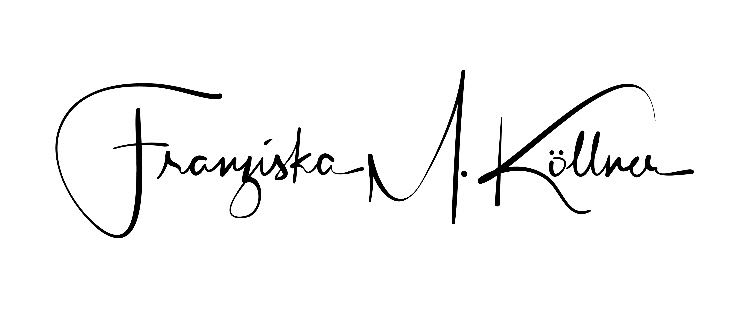 ED & EMILIA 
2020
Artikel / Items
kombinierbar mit allen motiven
can be combined with all images
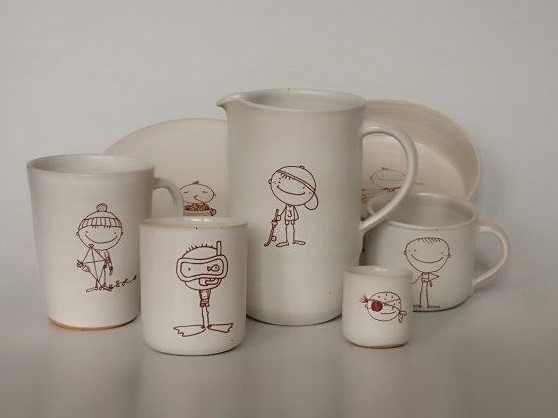 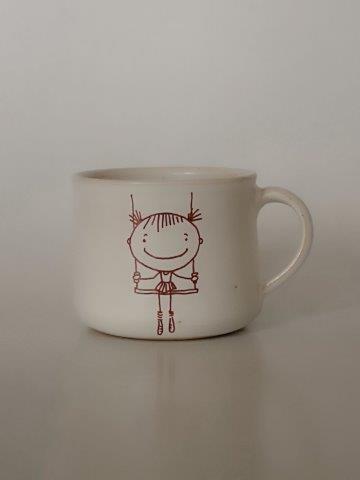 Tasse / cup
€ 15
H ca.7,5 cm / Ø ca.9 cm
ca. 0,3 L
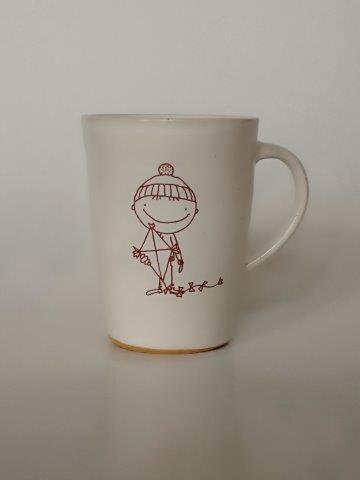 Pott
€ 16
H ca.11,5 cm / Ø ca.9,5 cm
ca. 0,45 L
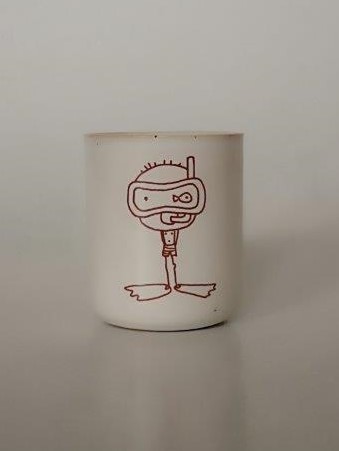 Becher / MUG
€ 14
H ca.8,5 cm / Ø ca.7,5 cm
ca. 0,25 L
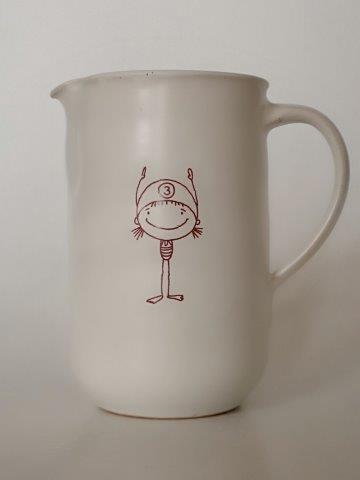 Krug / JUG
€ 28 – 32
H ca.15,5 – 17,5 cm
Ø ca.9,5 – 11 cm
ca. 0,85 – 1,2 L
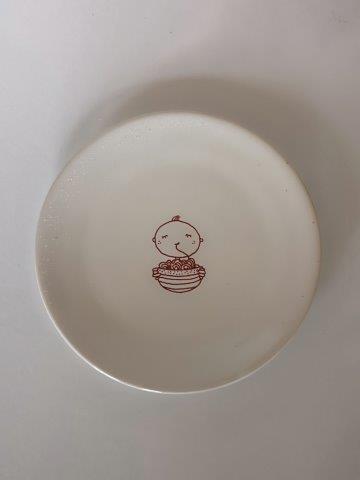 Teller / PLate
€ 16
Ø ca.19 cm
Kleine teller / Small plates
€ 12
Ø ca.15 cm
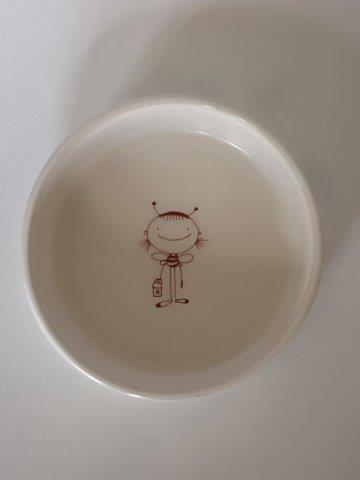 Schale / Bowl
€ 18
H ca.5 cm / Ø ca.17 cm
ca. 0,65 L
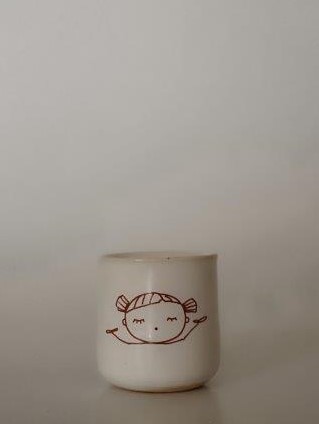 Eierbecher / EGG cup
€ 8
H ca.5 cm / Ø ca.4,5 cm
ca. 0,04 L
Motive Mädchenimages girls
kombinierbar mit allen artikeln
can be combined with all items

(ausgenommen Eierbecher / eycept egg cups)
indianerin / indian
„Lulu“
yoga
„Stella“
spaghetti
„Mimi“
balloons
„Karla“
ballerina
„Pina“
Schildkröte / turtle
„Esmeralda“
Geburtstag / birthday
„Marie“
Seifenblasen / bubbles
„Ella“
Schulkind / school
„Lotte“
Prinzessin / princess
„Helene“
Schaukel / swing
„Annie“
Piratin / pirate
„Wanda“
Lesen / reading
„Lola“
Schwimmerin / swimmer
„Emilia“
lolli
„Violetta“
handstand
„Clementine“
Engel / angel
„agnes“
Regen / rain
„Flora“
Biene / bee
„Maja“
Blumen / fowers
„Rosa“
Rollschuhe / roller skates
„Heidi“
pippi
„Pippa“
Motive Mädchen / images girlsEierbecher & Kleine tellerEgg cups   & small plates
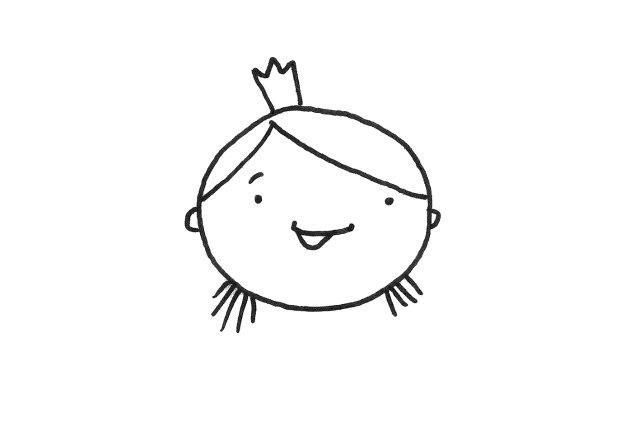 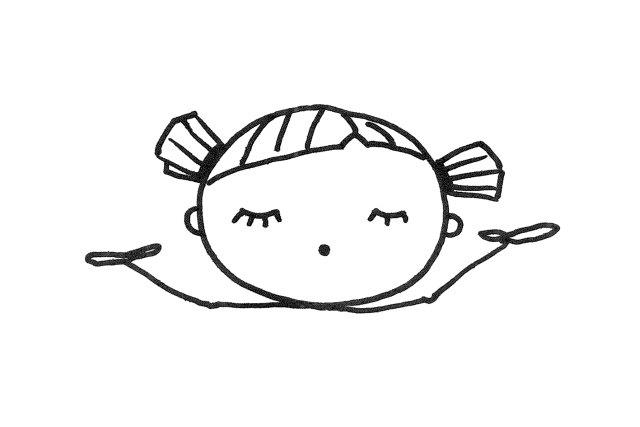 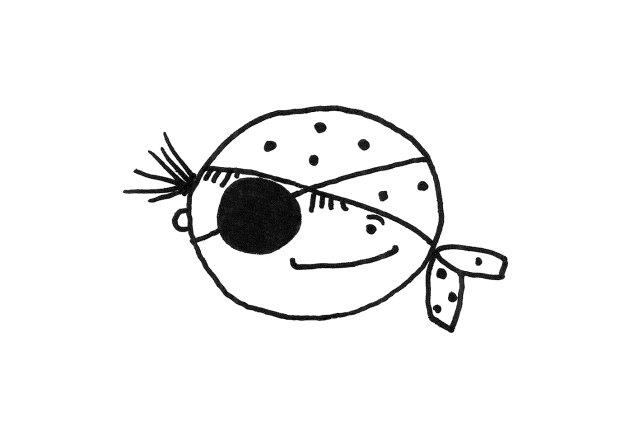 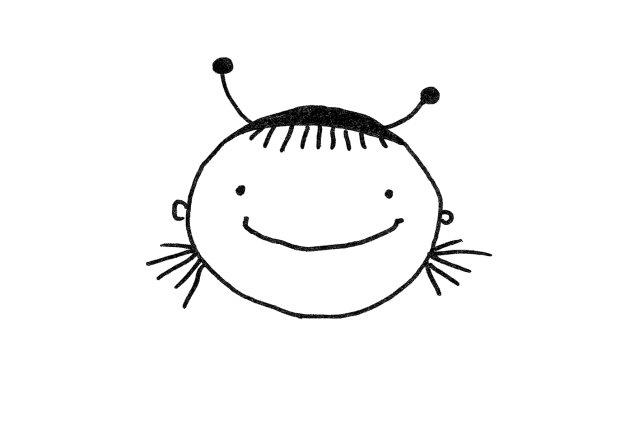 FÜR eierbecher / FOR egg cups
(H ca. 3,5 cm / B ca.4,5 cm)

FÜR kleine Teller / FOR small plates
(Ø ca. 12 cm)
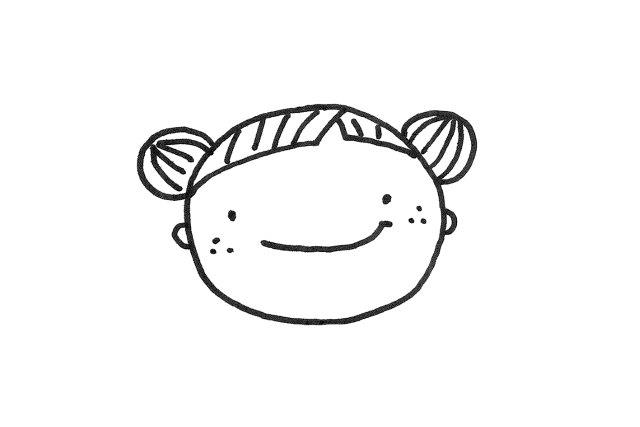 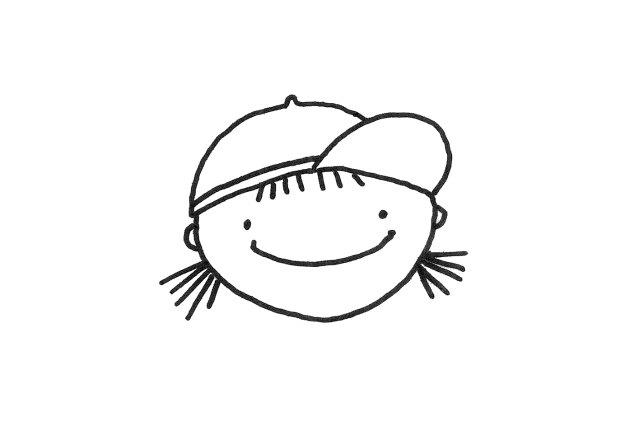 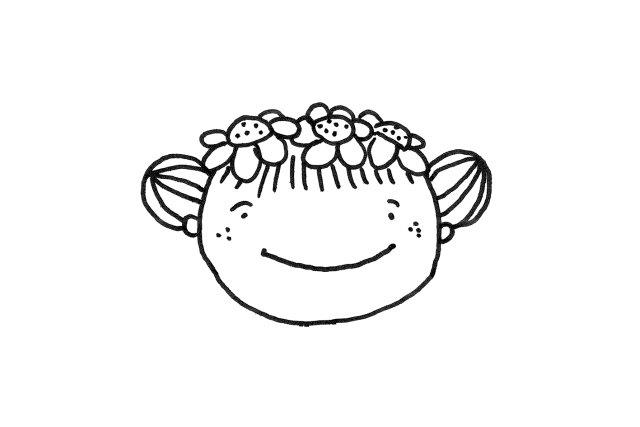 Motive jungsMotifs  boys
kombinierbar mit allen artikeln
can be combined with all items

(ausgenommen eierbecher / except egg cups)
Indianer / indian
„Winnie“
Fussball / soccer
„Ed“
spaghetti
„Nino“
Drachen / dragon
„Georg“
Räuber / bandit
„Piet“
Hund / dog
„Max“
Geburtstag / birthday
„Oskar“
superman
„Franz“
Schulkind / school
„Otto“
König / king
„August“
Trapez
„Rudi“
Pirat / pirate
„Klaas“
Lesen / reading
“Bert“
Schwimmer / swimmer
„Fritz“
Eis / ice cream
„Charlie“
handstand
„Benno“
Eisenbahn / train
„Roland“
Kopfhörer / headphones
„Floyd“
Sänger / singer
„Toni“
Taucher / diver
„Hector“
skater
„Lutz“
astronaut
„Juri“
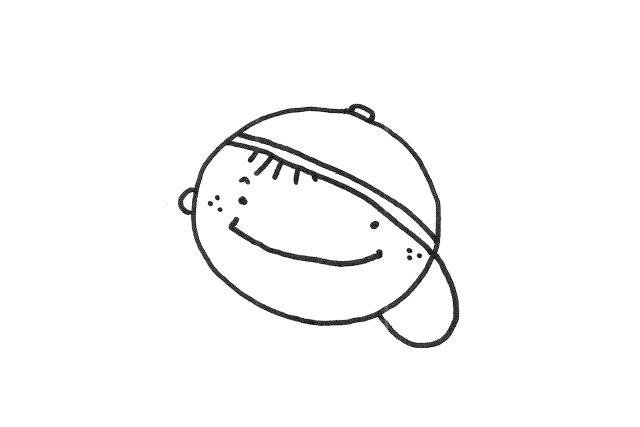 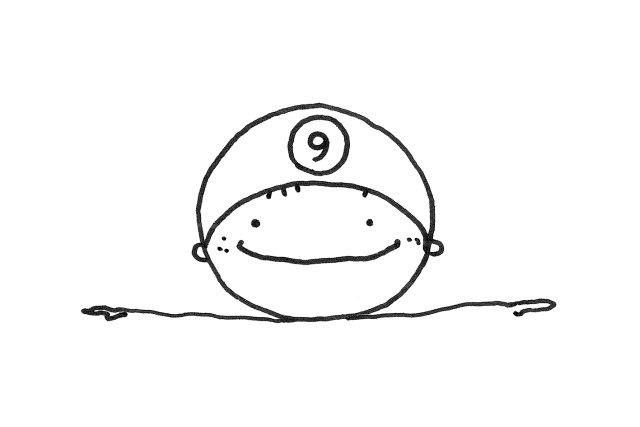 Motive jungs / images boysEierbecher & kleine telleregg cups   & small plates
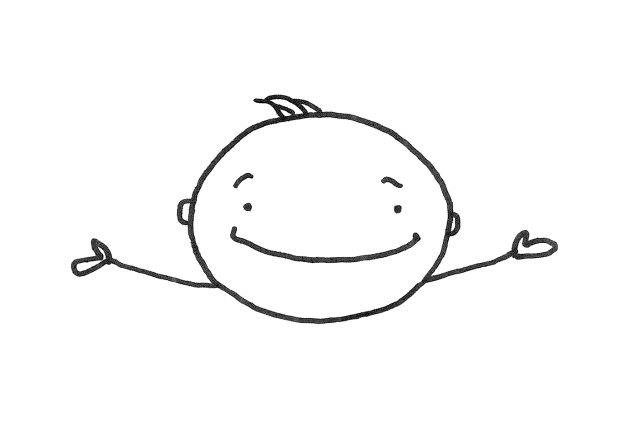 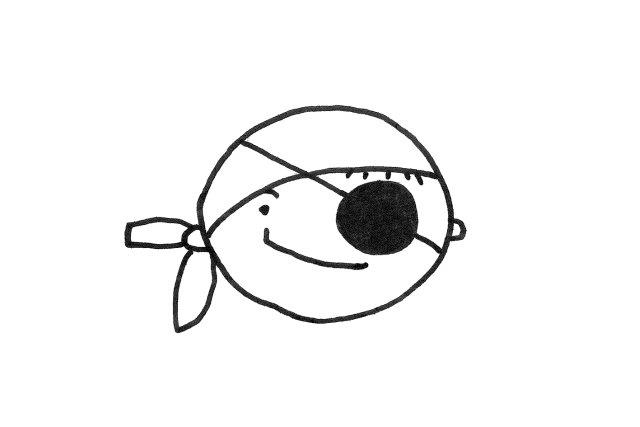 FÜR Eierbecher / FOR egg cups 
(H ca.3,5 cm / B ca.4,5 cm)

FÜR Kleine Teller / FOR small plates
(Ø ca. 12 cm)
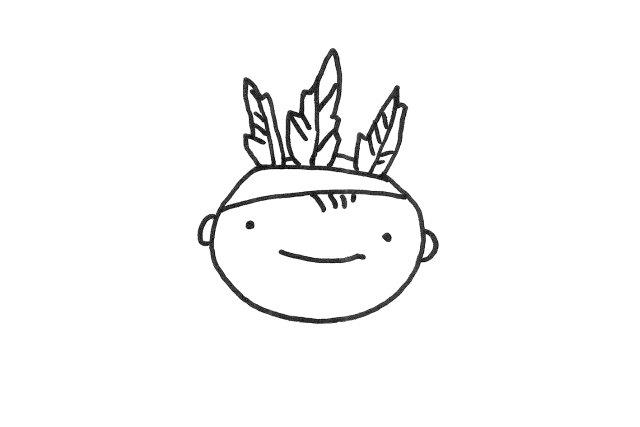 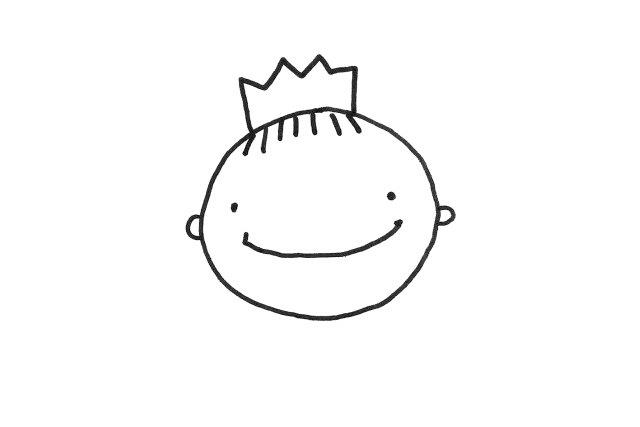 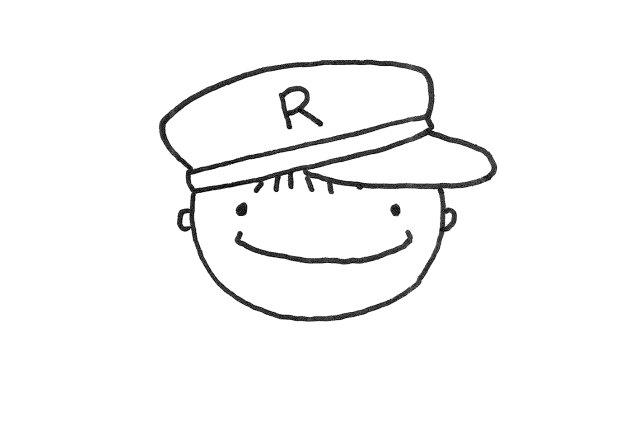 Kontakt:
www.edundemilia.com 
info@ceramic-objects.de 
www.instagram.com/edundemilia 

www.ceramic-objects.de 
www.facebook.com/ceramicobjects 

+49 163 5389524